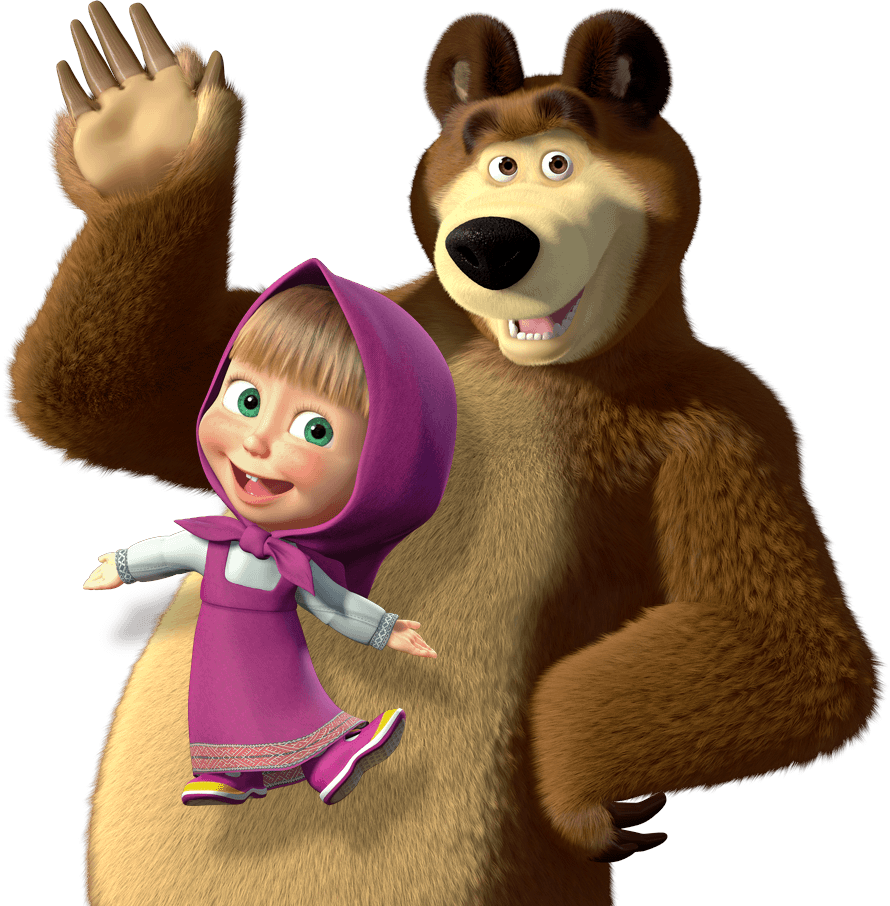 На гостини до маші та Михасика
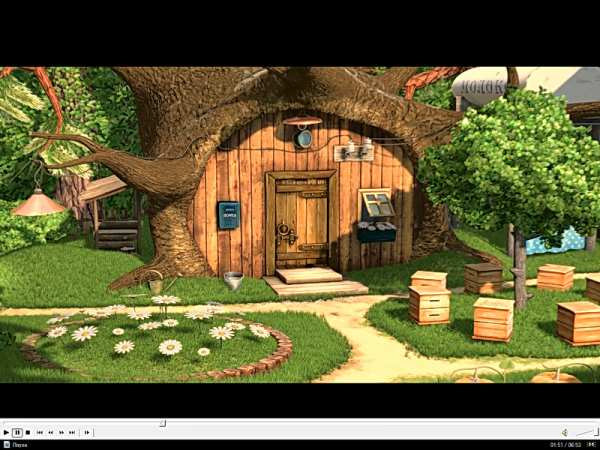 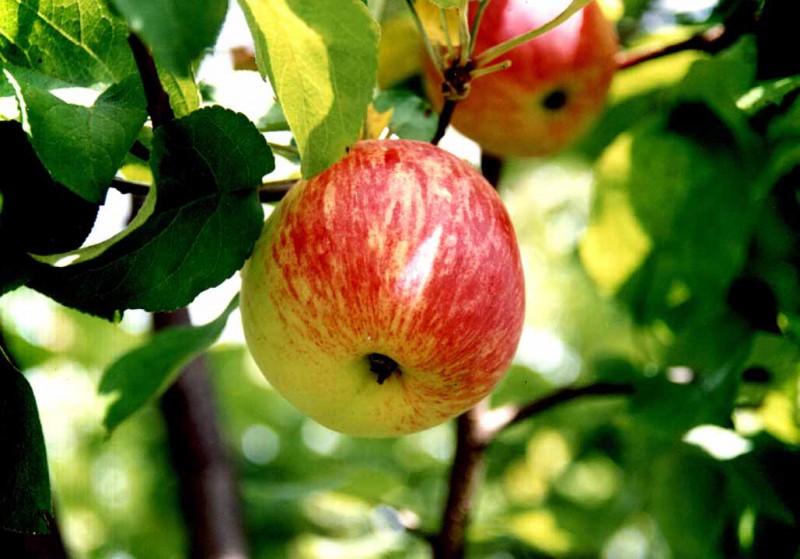 an apple
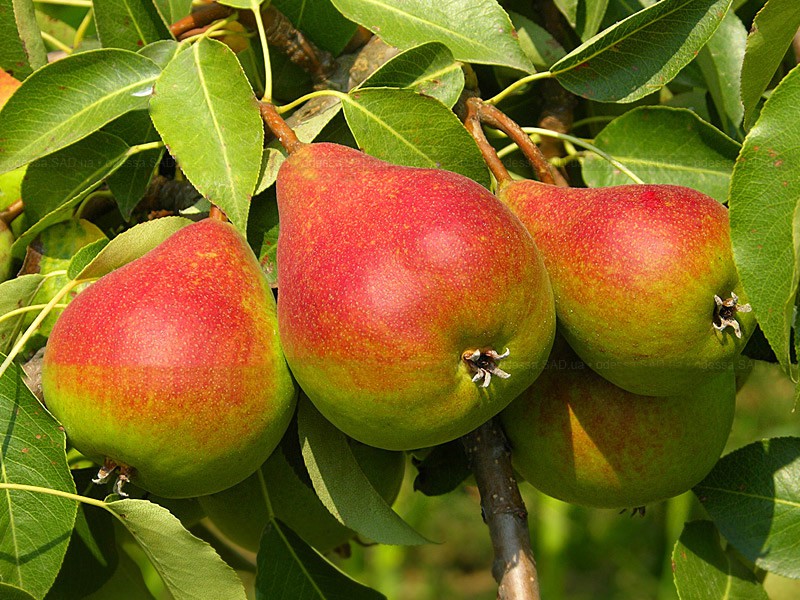 a pear
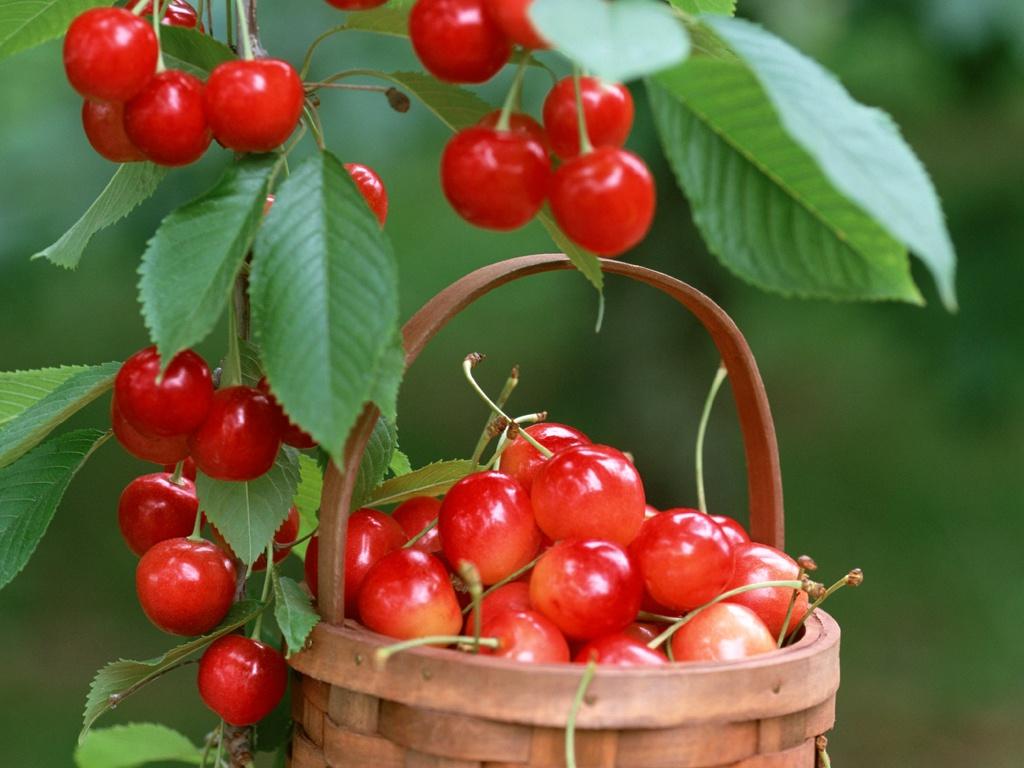 a cherry
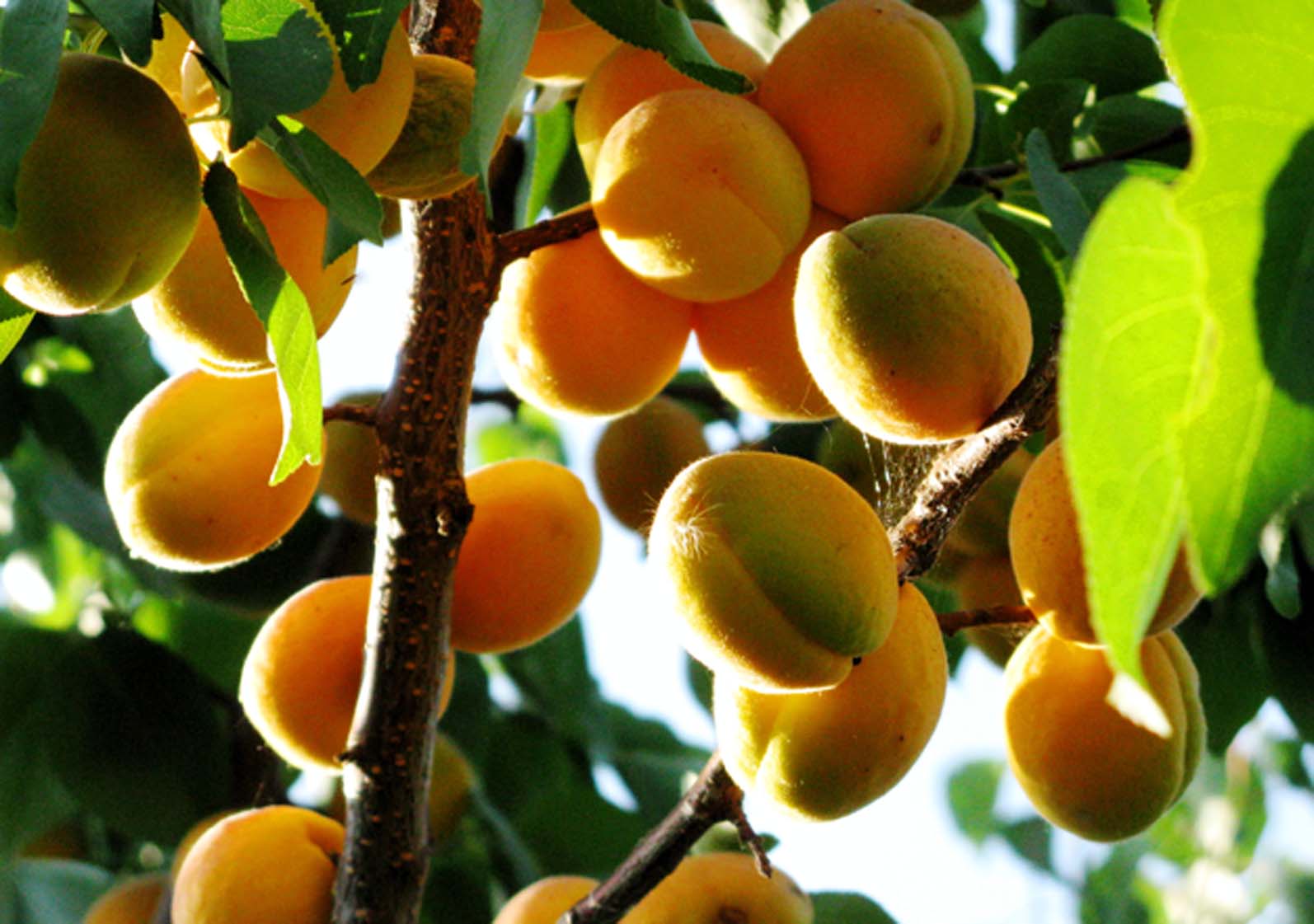 an apricot
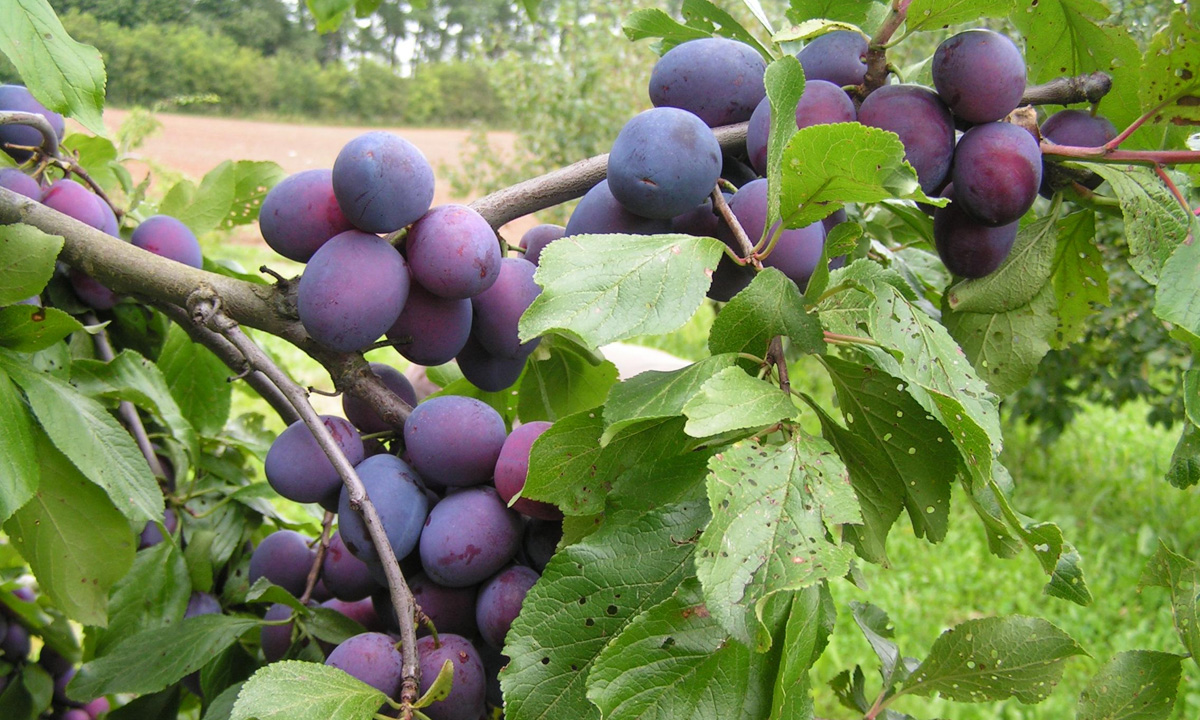 a plum
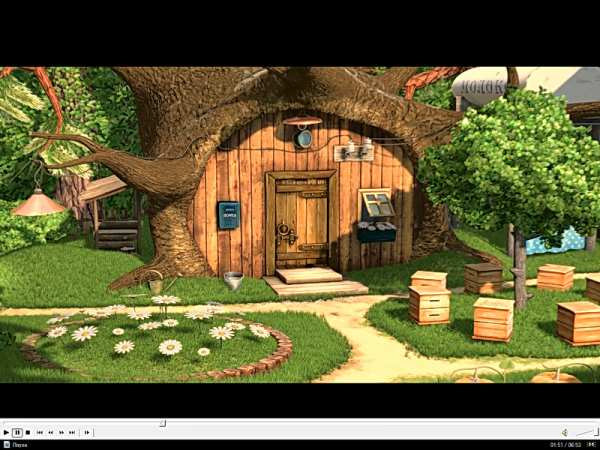 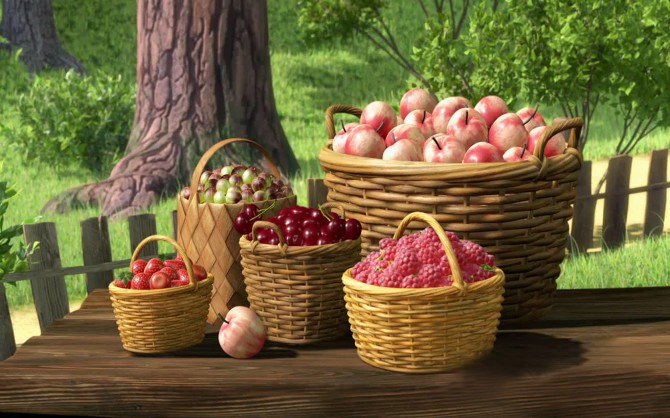 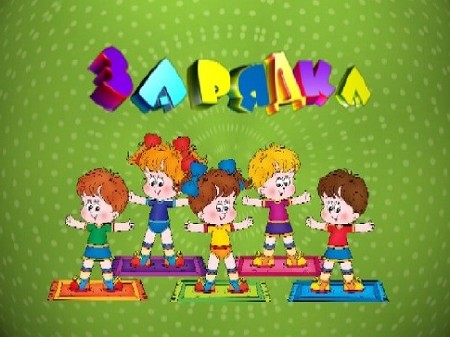 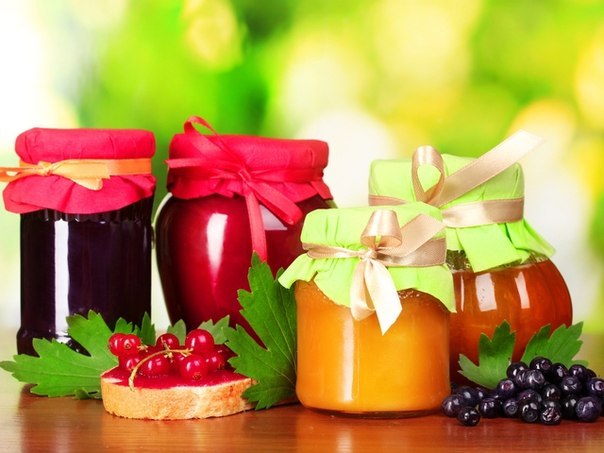 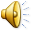 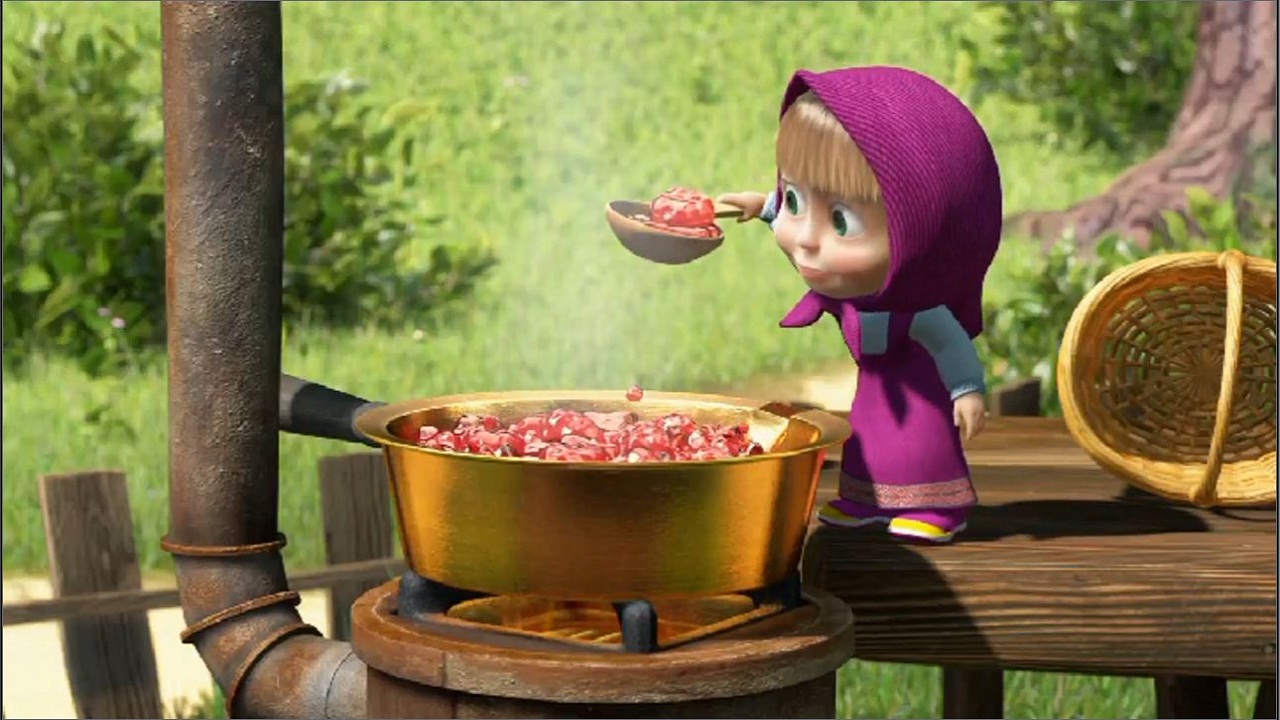 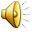 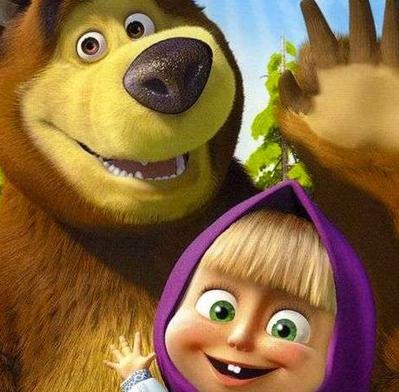 Good buy!
До побачення!